Risk Assessment
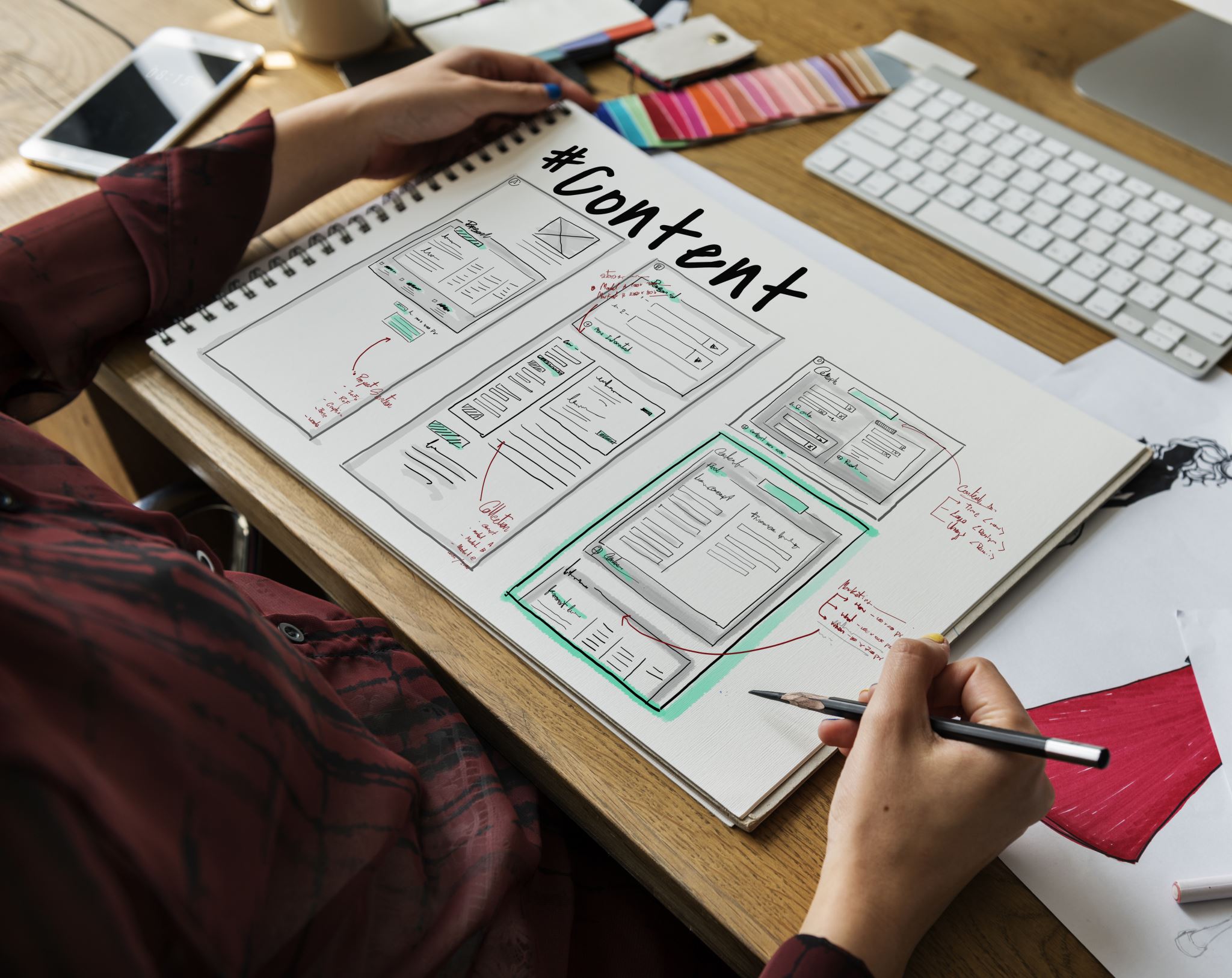 HAP 725 (Teach one)
Instructed by: Farrokh Alemi
Presented by: Srideepthi Reddy Ramidi
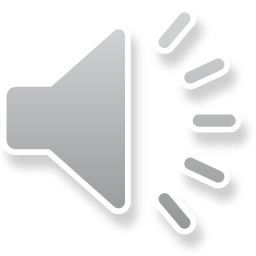 Problem Statement
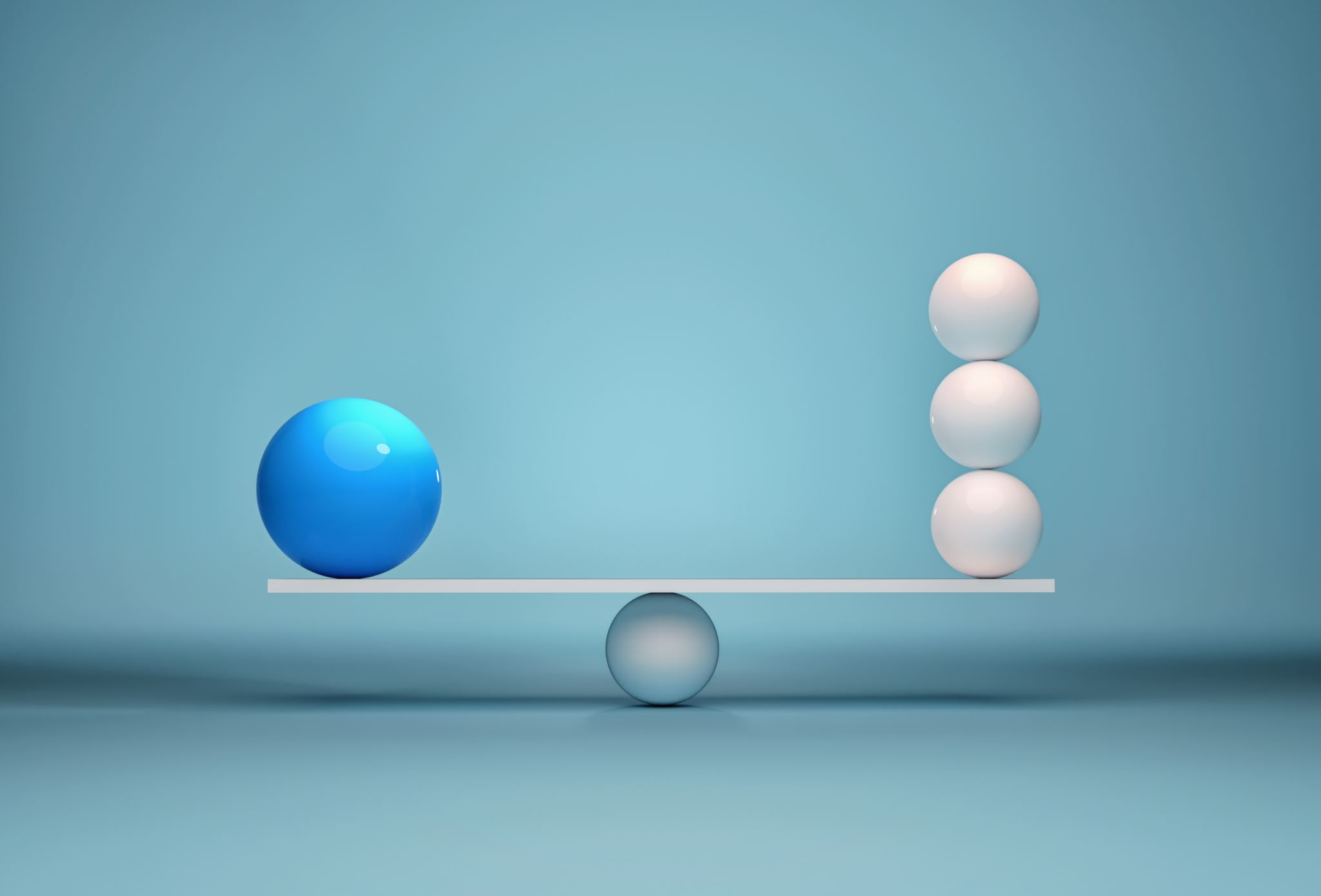 Question 2: 

Calculate the likelihood ratio associated with each diagnosis in predicting above or below average length of stay.
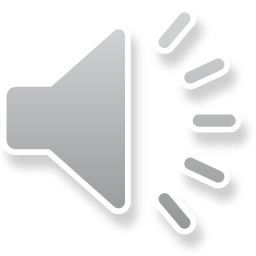 DATA
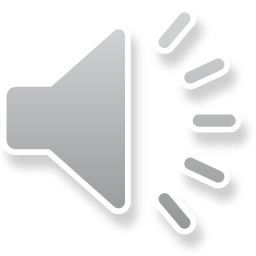 Step 1: Import & Load
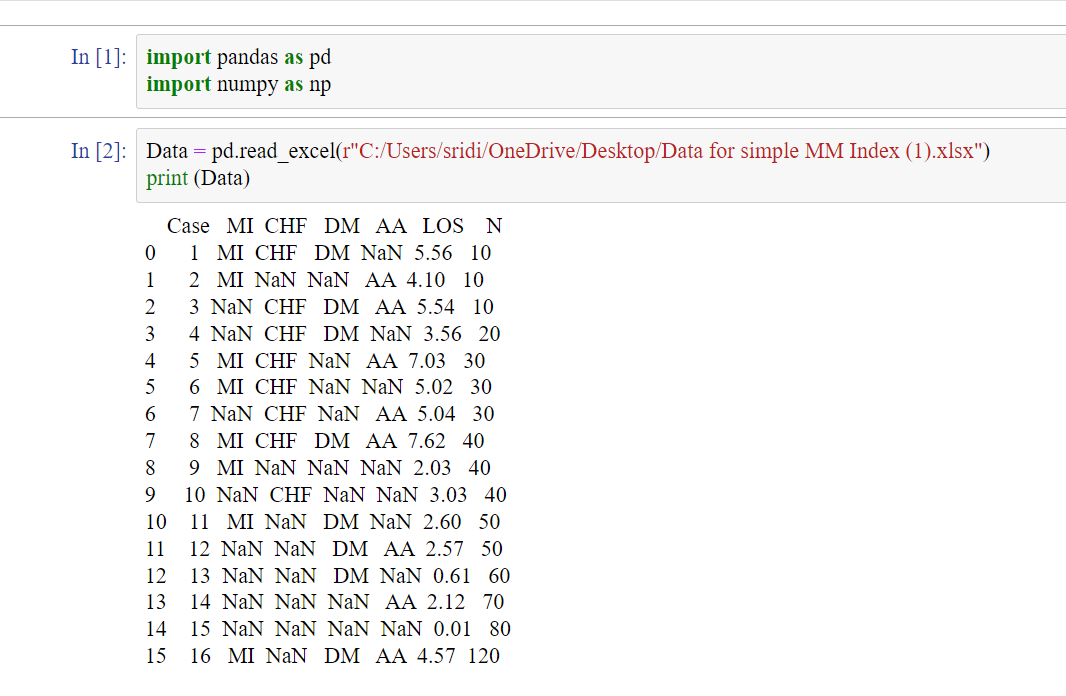 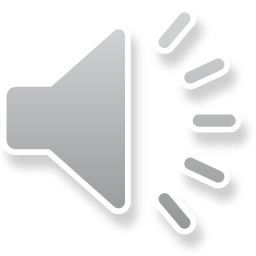 Step:2 –Calculating the weighted average los
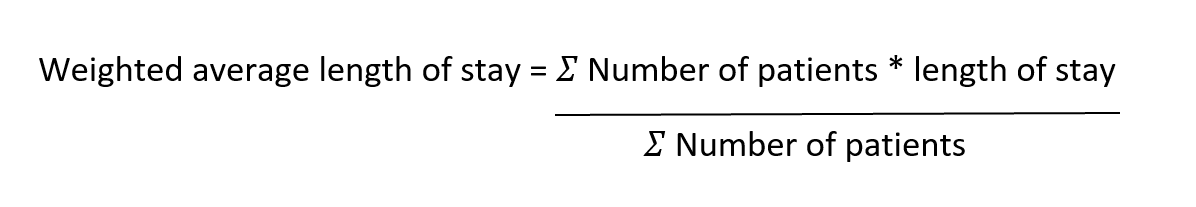 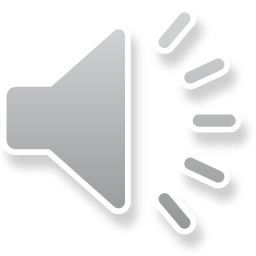 Step3: Binarizing the data
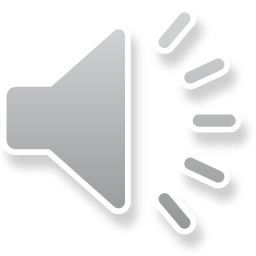 Step 4: Counting the combination of MI and LOS
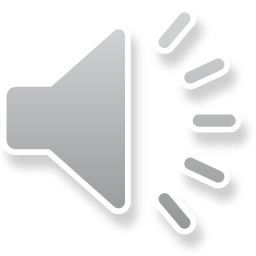 Step 5- Calculate Likelihood Ratio
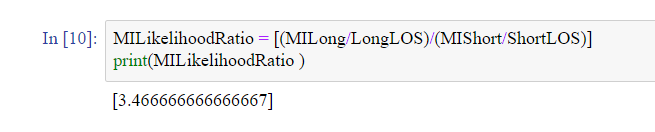 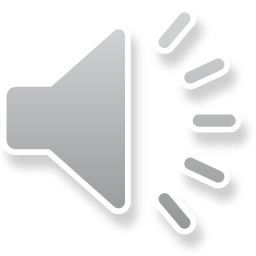 CHF
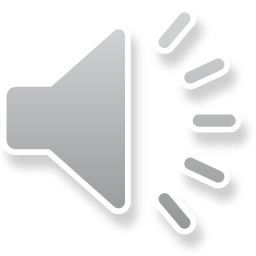 DM
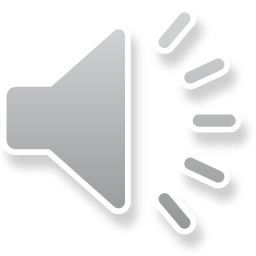 AA
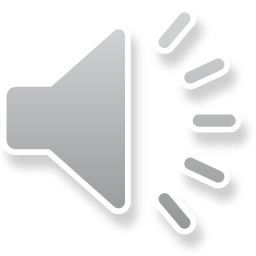 Likelihood Ratios
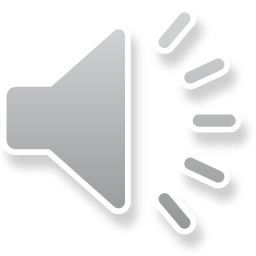 Conclusion
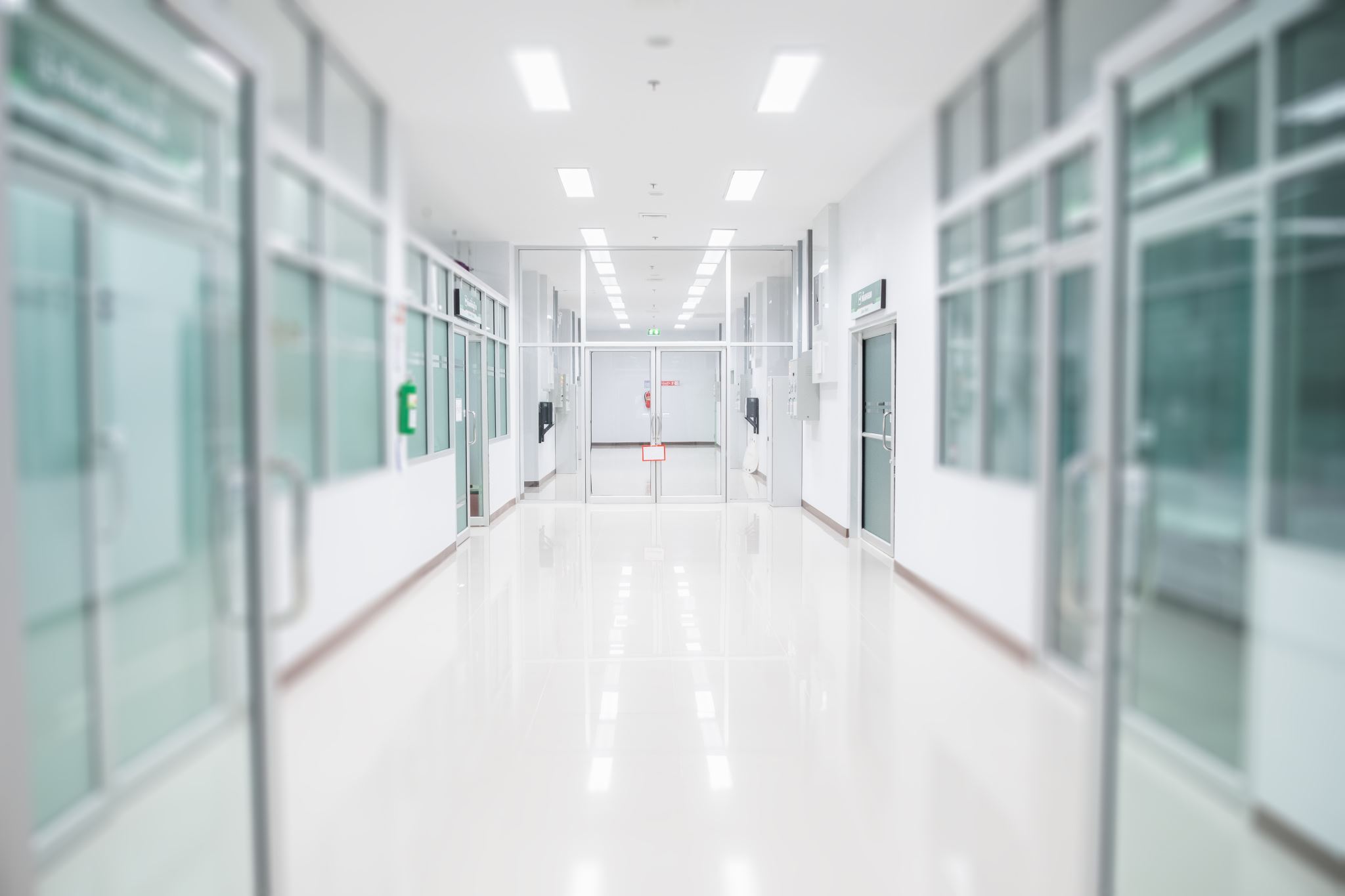 The patients who have MI are 3.47 more likely to stay longer at the hospital.
The patients who have CHF are 5.525 more likely to stay longer at the hospital.
The patients who have DM are 1.625 more likely to stay longer at the hospital.
The patients who have AA are 2.6 more likely to stay longer at the hospital.
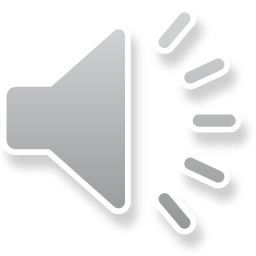 Thank you
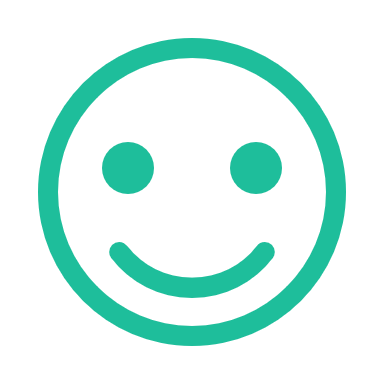 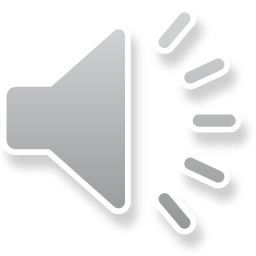